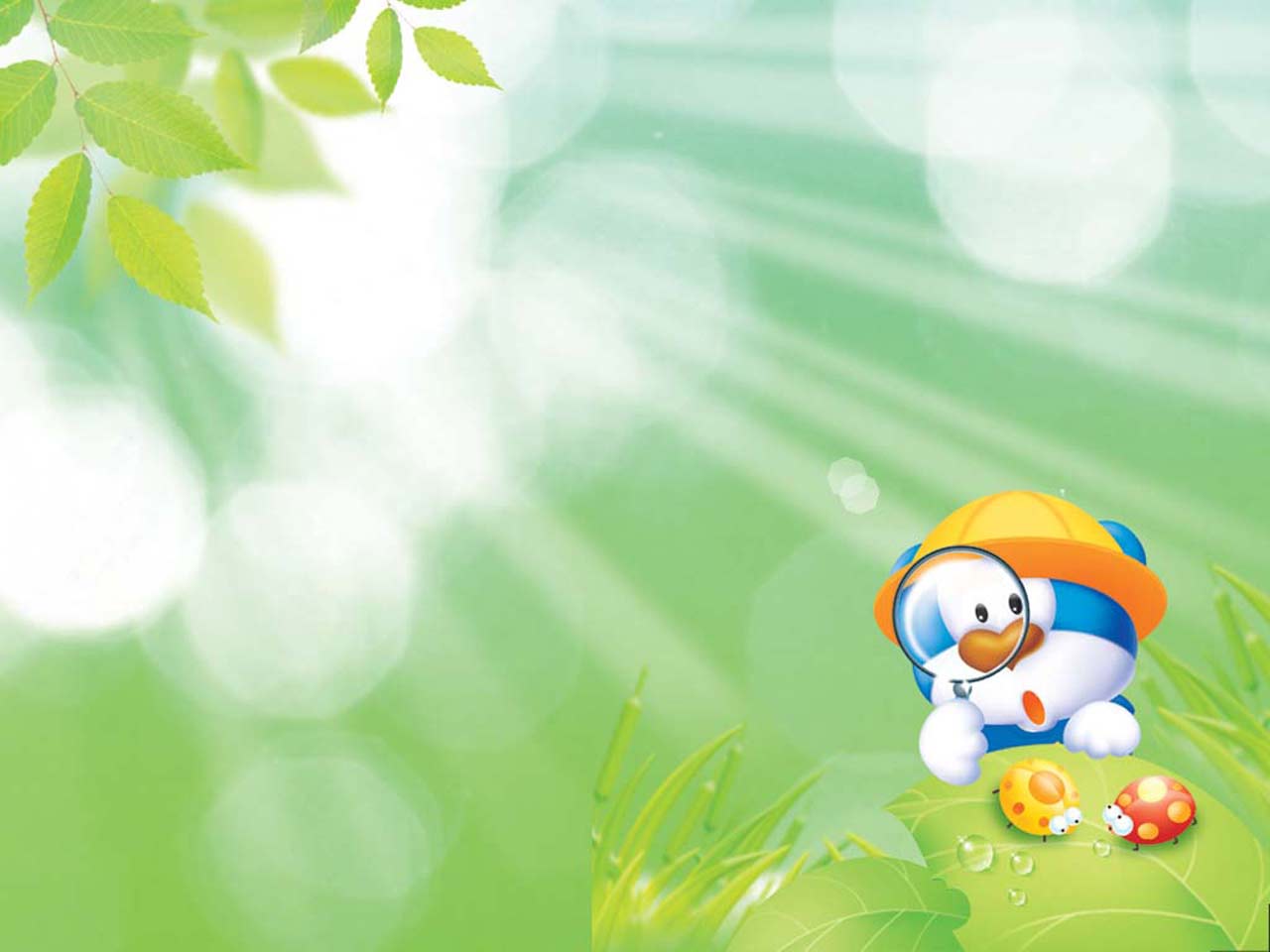 Основная образовательная
 программа 
СП «Детский сад» МБОУ гимназия №9
Правильно организованное обучение «ведет» за собой развитие.
               Л. С. Выготский
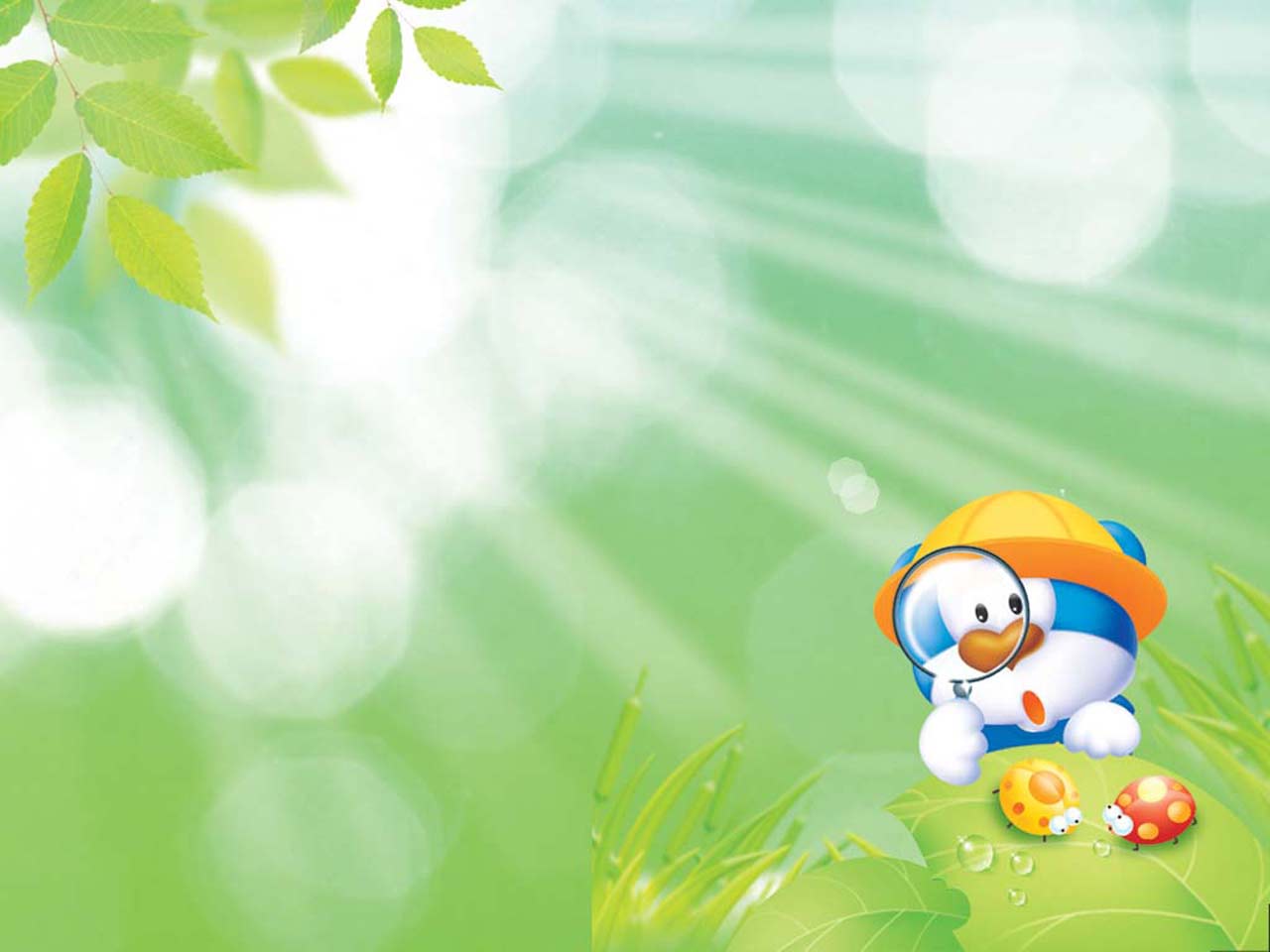 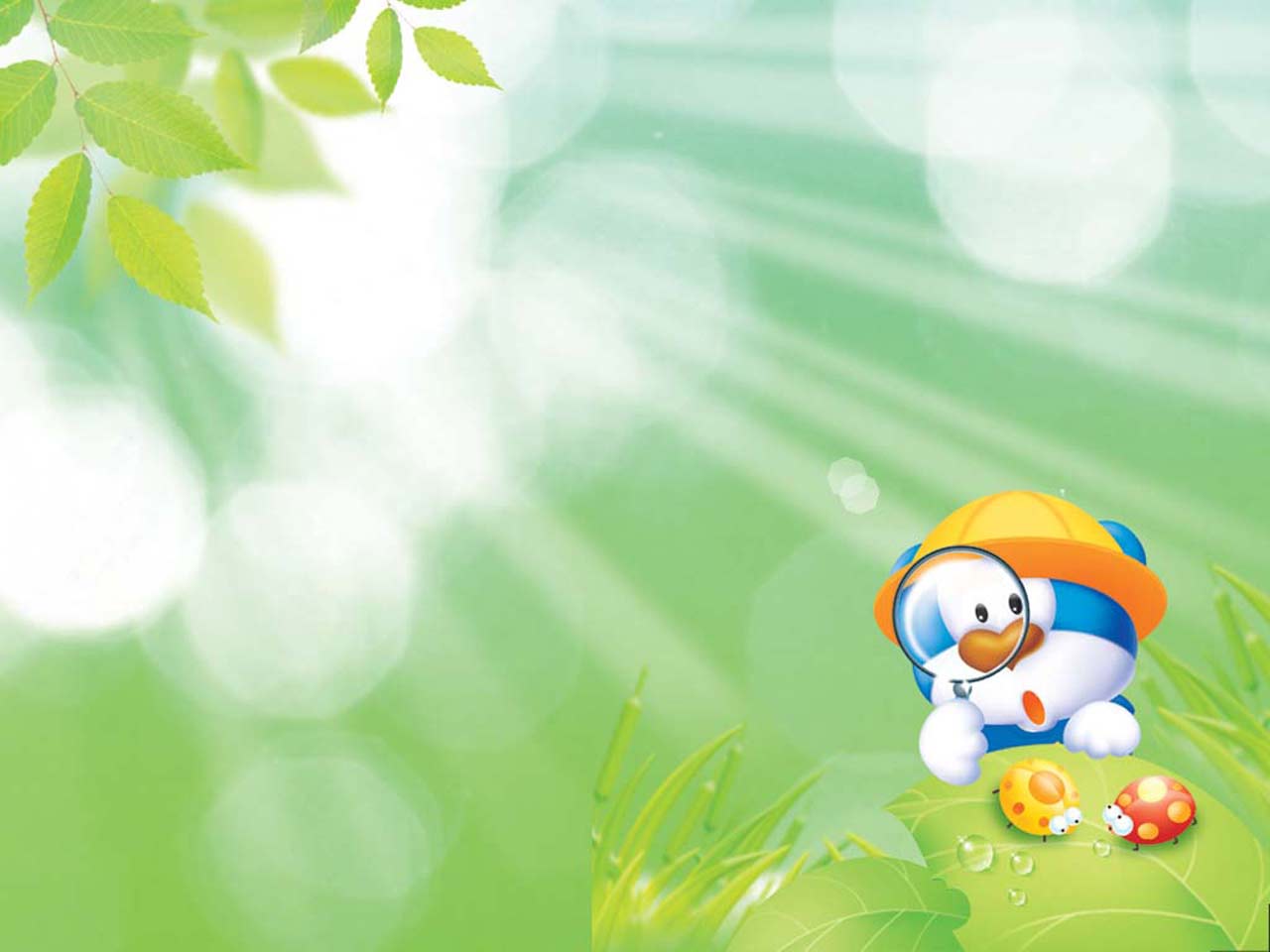 Режим жизнедеятельности МДОУ
Режим: пятидневная рабочая неделя.
Режим работы групп : 12 часов 
(с 7.00 до 19.00часов).
Режим жизнедеятельности детей в ДОУ разработан на основе:
федерального образовательного стандарта дошкольного образования  (приказ № 655 МО РФ от 5 марта 2010 г.), 
СанПиН 2.4.1.2660-10 от 22 июля 2010 г., 
Изменений N 1 к СанПиН 2.4.1.2660-10 от 22 декабря 2010 г. N 19342,
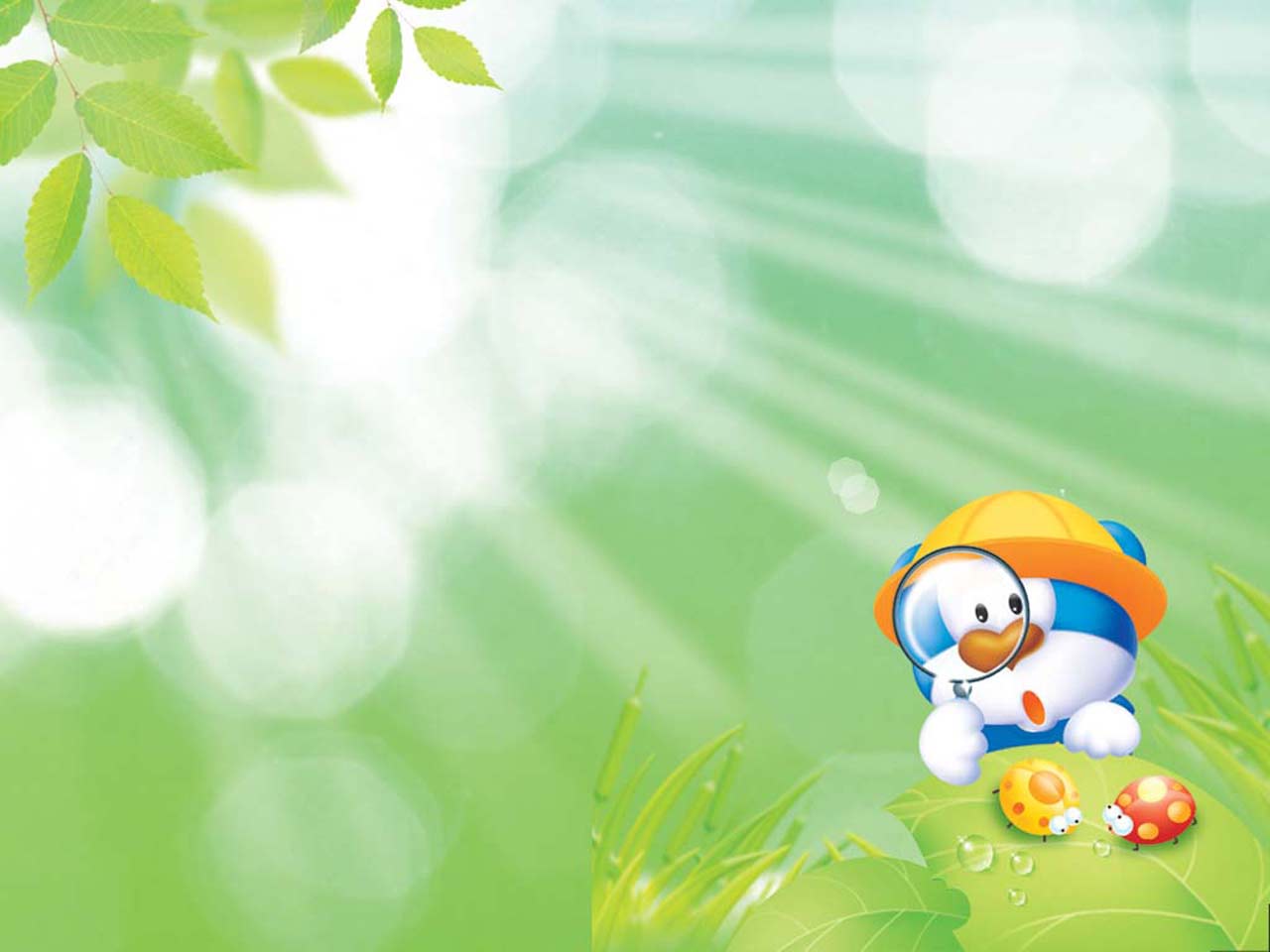 Возрастные и индивидуальные особенности контингента детей


Общее количество детей 50.
Количество групп 2
Направленность групп: общеразвивающие
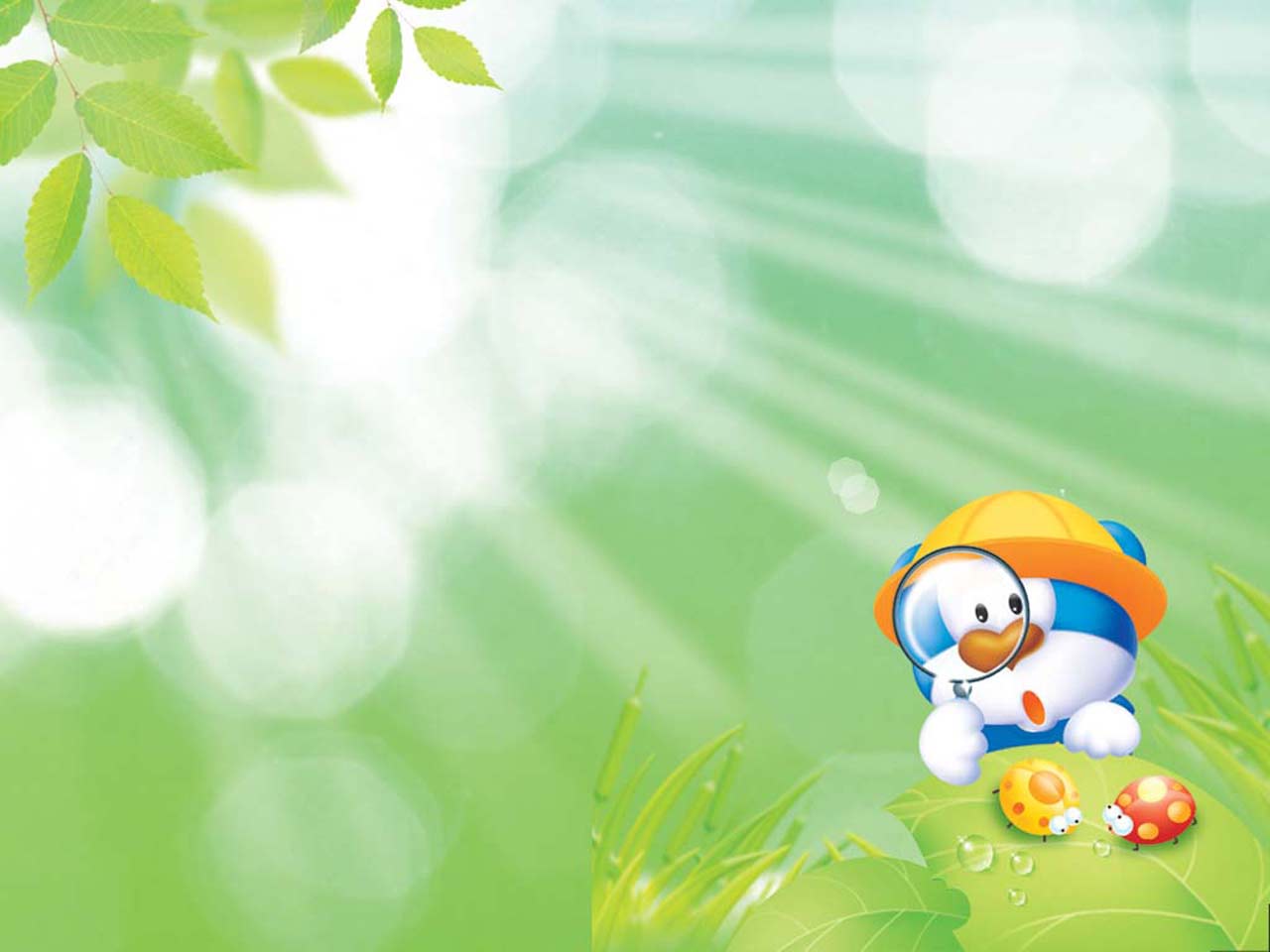 Примерный регламент организованной образовательной деятельности
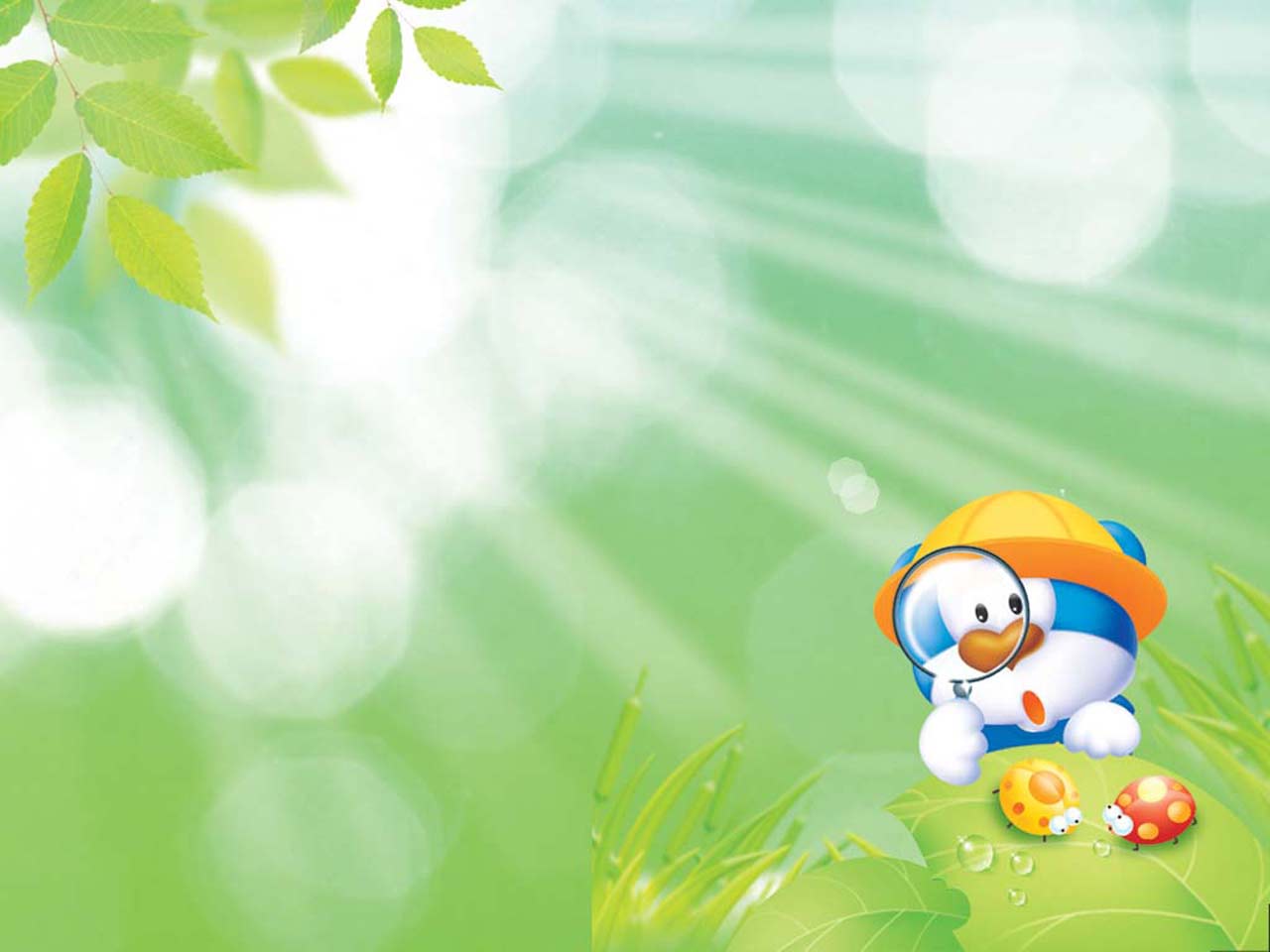 Максимально допустимый объем
 недельной образовательной нагрузки, 
включая реализацию дополнительных образовательных программ, 
для детей дошкольного возраста составляет:
 во второй младшей группе (дети четвертого года жизни) -2 часа 45 мин., 
в средней группе (дети пятого года жизни) - 4 часа.
Ежедневная продолжительность прогулки детей составляет не менее 4 – 4,5 часов. 
Прогулку организуют 2 раза в день: в первую половину – до обеда и во вторую половину дня – после дневного сна или перед уходом детей домой. 
При температуре воздуха ниже минус 15С и скорости ветра более 7 м/с продолжительность прогулки сокращается
Общая продолжительность суточного сна для детей дошкольного возраста 12 – 12,5 часов, из которых 2,0 – 2,5 отводится дневному сну.
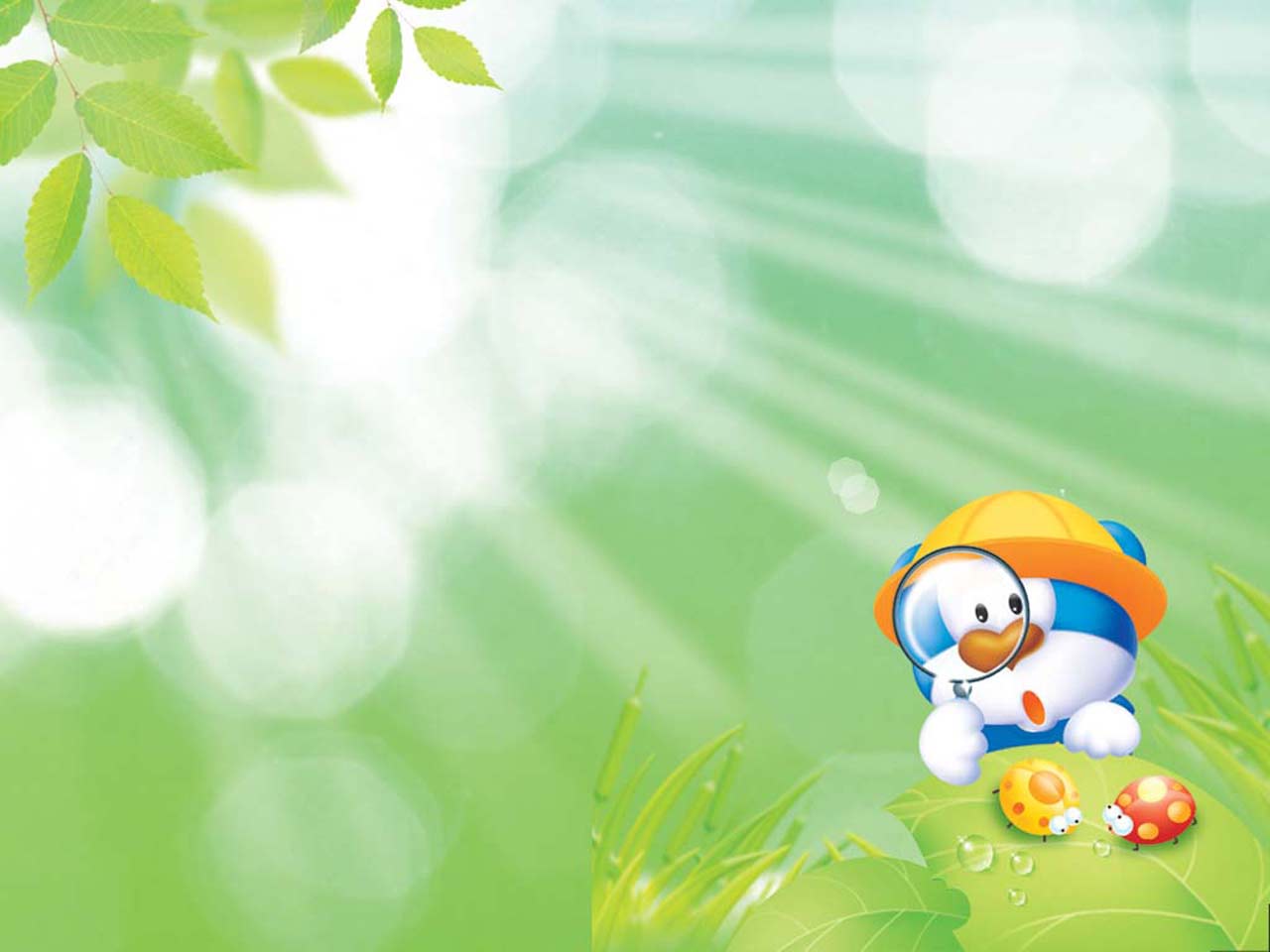 Особенности осуществления образовательного процесса
Примерная основная общеобразовательной программой «От рождения до школы» под редакцией Н. Е. Вераксы, Т. С. Комаровой,
М. А. Васильевой
«Программа оздоровления для дошкольников» Банникова А .Н.; «Оздоровительная гимнастика» Пензулаева Л. И.
«Основы безопасности детей дошкольного возраста» Стеркина Р. Б., Князева О. Л.; «Приобщение детей к истокам русской народной культуры»  Князева О. Л., Маханева М. Д.; «Трудовое воспитание в детском саду» Куцакова Л. В.
«Программа развития речи детей дошкольного возраста» Ушакова О. С.; «»От звука к букве» Колесникова Е. В.; «Обучение грамоте» Акименко В. М.
«Занимательная математика» Шевелев К. В.; «Математика в саду» Колесникова Е. В.; «Юный эколог» Николаева С. Н.
«Цветные ладошки»  Лыкова И, А.
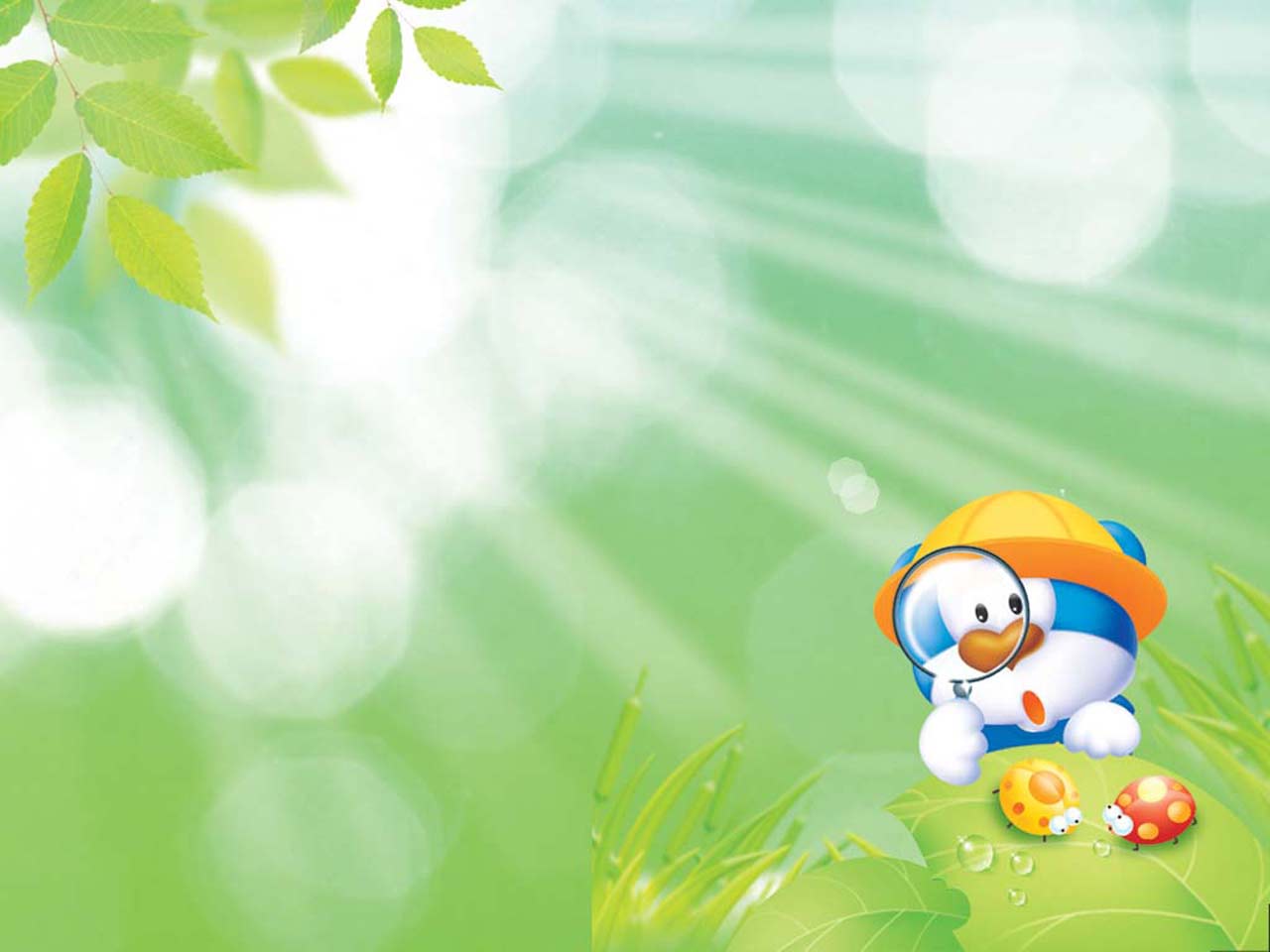 Цель образовательной программы:
Создание благоприятных условий для полноценного проживания ребенком дошкольного детства, 
формирование основ базовой культуры личности, 
всестороннее развитие психических и физических качеств в соответствии с возрастными и индивидуальными особенностями, 
подготовка к жизни в современном обществе, 
формирование предпосылок к учебной деятельности, 
обеспечение безопасности жизнедеятельности дошкольника.
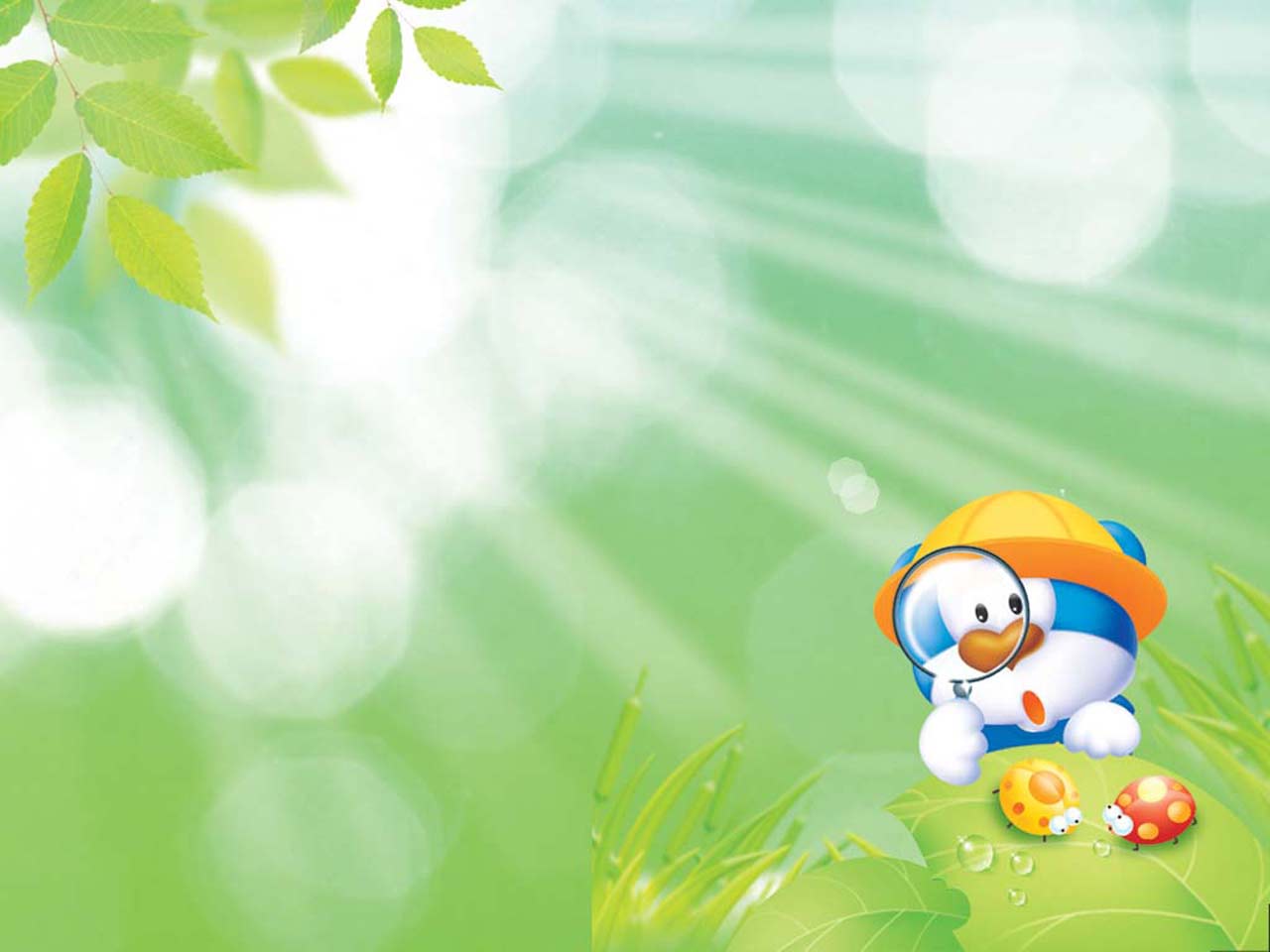 Задачи программы
Забота о здоровье, эмоциональном благополучии и своевременном всестороннем развитии каждого ребенка; 
Создание в группах атмосферы гуманного и доброжелательного отношения ко всем воспитанникам, что позволит растить их общительными, добрыми, любознательными, инициативными, стремящимися к самостоятельности и творчеству; 
Максимальное использование разнообразных видов детской деятельности; 
их интеграция в целях повышения эффективности образовательного процесса; 
Творческая организация (креативность) процесса воспитания и обучения;
 Вариативность использования образовательного материала, позволяющая развивать творчество в соответствии с интересами и наклонностями каждого ребенка; 
Уважительное отношение к результатам детского творчества; 
Единство подходов к воспитанию детей в условиях ДОУ и семьи; 
Соблюдение в работе детского сада и начальной школы преемственности, исключающей умственные и физические перегрузки в содержании образования детей дошкольного возраста, обеспечивающей отсутствие давления предметного обучения.
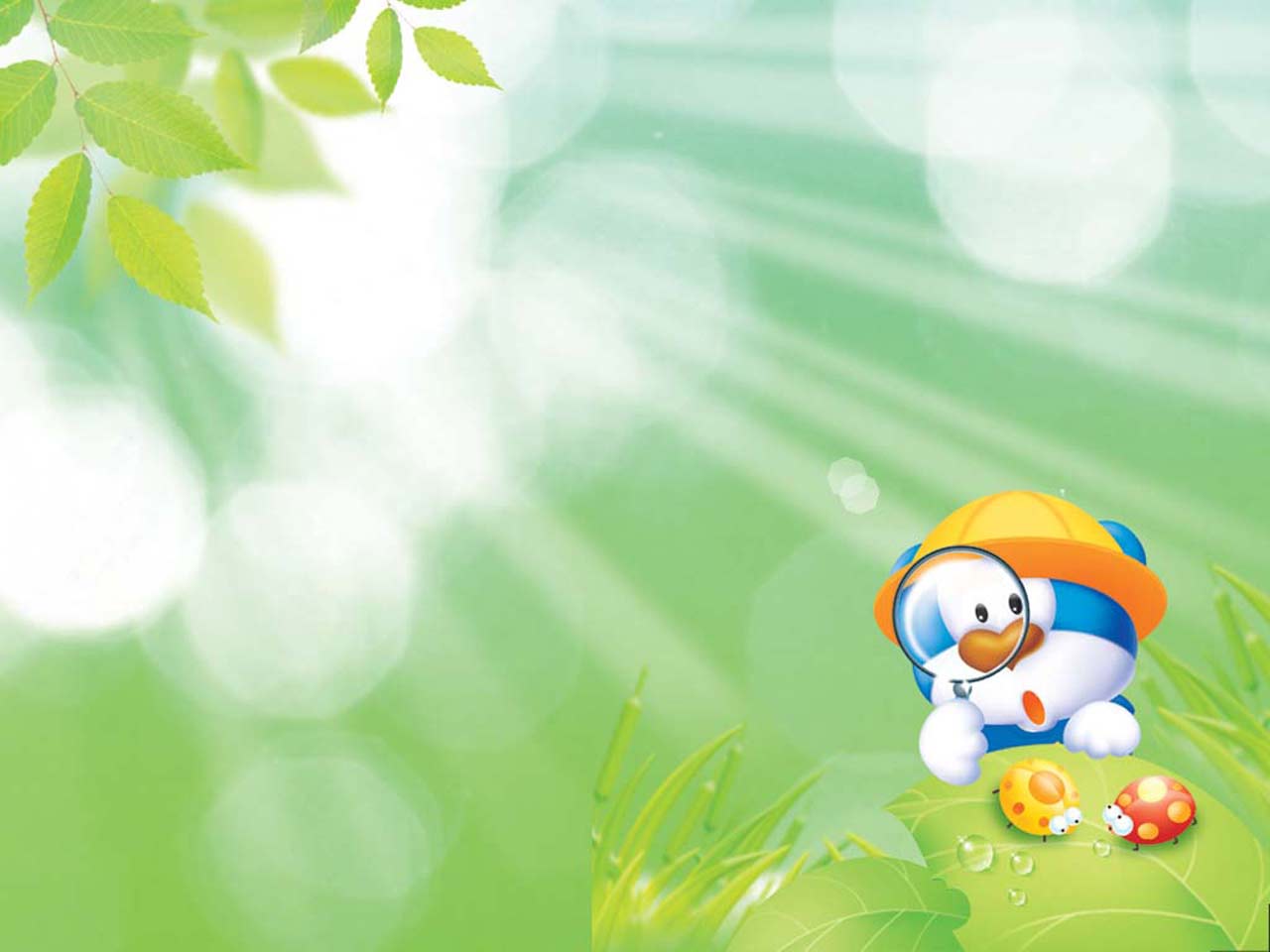 Образовательные области, обеспечивающие разностороннее развитие детей по ФГОС ДО
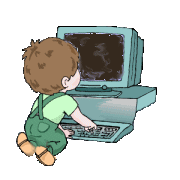 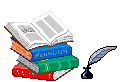 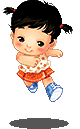 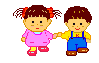 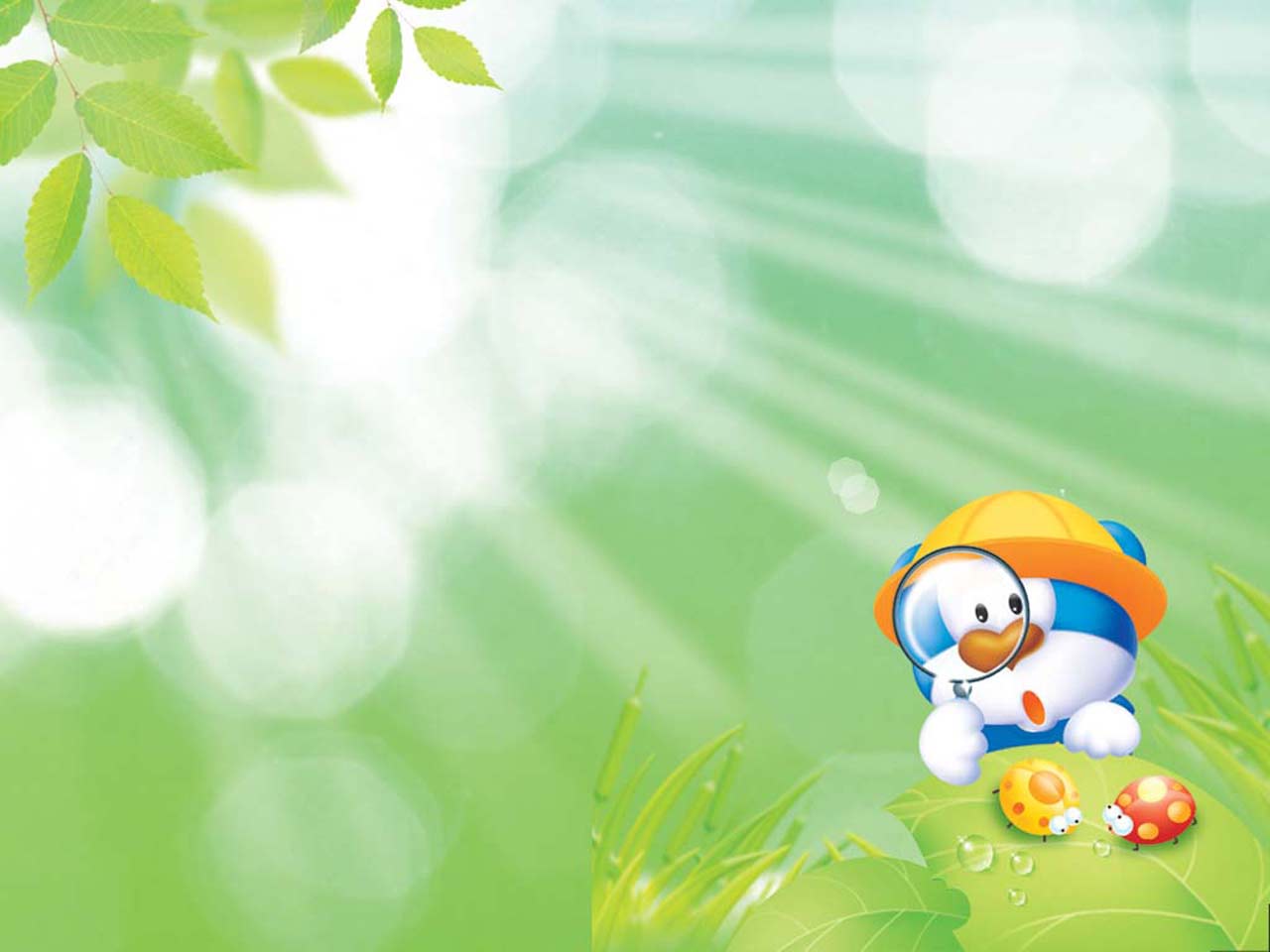 ОБРАЗОВАТЕЛЬНАЯ ОБЛАСТЬ «ФИЗИЧЕСКОЕ РАЗВИТИЕ»:
Основная цель:
воспитание здорового, жизнерадостного, жизнестойкого, физически совершенного, гармонически и творчески развитого ребёнка
Задачи физического развития: 
Оздоровительные:
       формирование правильной осанки; развитие гармоничного телосложения; развитие мышц лица, туловища, ног, рук, плечевого пояса, кистей, пальцев, шеи, глаз, внутренних органов 
Образовательные:
       формирование двигательных умений и навыков; развитие психофизических качеств (быстроты, силы, гибкости, выносливости, глазомера, ловкости); развитие двигательных способностей (функции равновесия, координации движений)  
Воспитательные:
      формирование потребности в ежедневных физических упражнениях; воспитание умения рационально использовать физические упражнения в самостоятельной двигательной деятельности; приобретение грации, пластичности, выразительности движений; воспитание самостоятельности, инициативности, самоорганизации, взаимопомощи
Основные направления работы по физическому развитию детей в дошкольном учреждении:
Приобретение опыта в двигательной деятельности, связанной с выполнением упражнений, направленных на развитие физических качеств (координация, гибкость)
Приобретение опыта в двигательной деятельности, способствующей правильному формированию опорно-двигательной системы организма, развитию равновесия, координации движения
Приобретение опыта в двигательной активности, способствующей развитию крупной и мелкой моторики обеих рук
Приобретение опыта в двигательной деятельности, связанной с правильным, не наносящим ущерб организму выполнением основных движений (ходьба, бег, мягкие прыжки, повороты в стороны)
Формирование начальных представлений о некоторых видах спорта; овладение подвижными играми с правилами
Становление целенаправленности и саморегуляции в двигательной сфере
Становление ценностей здорового образа жизни; овладение его элементарными нормами и правилами 
       (в питании, двигательном режиме, закаливании, при формировании полезных привычек и др.)
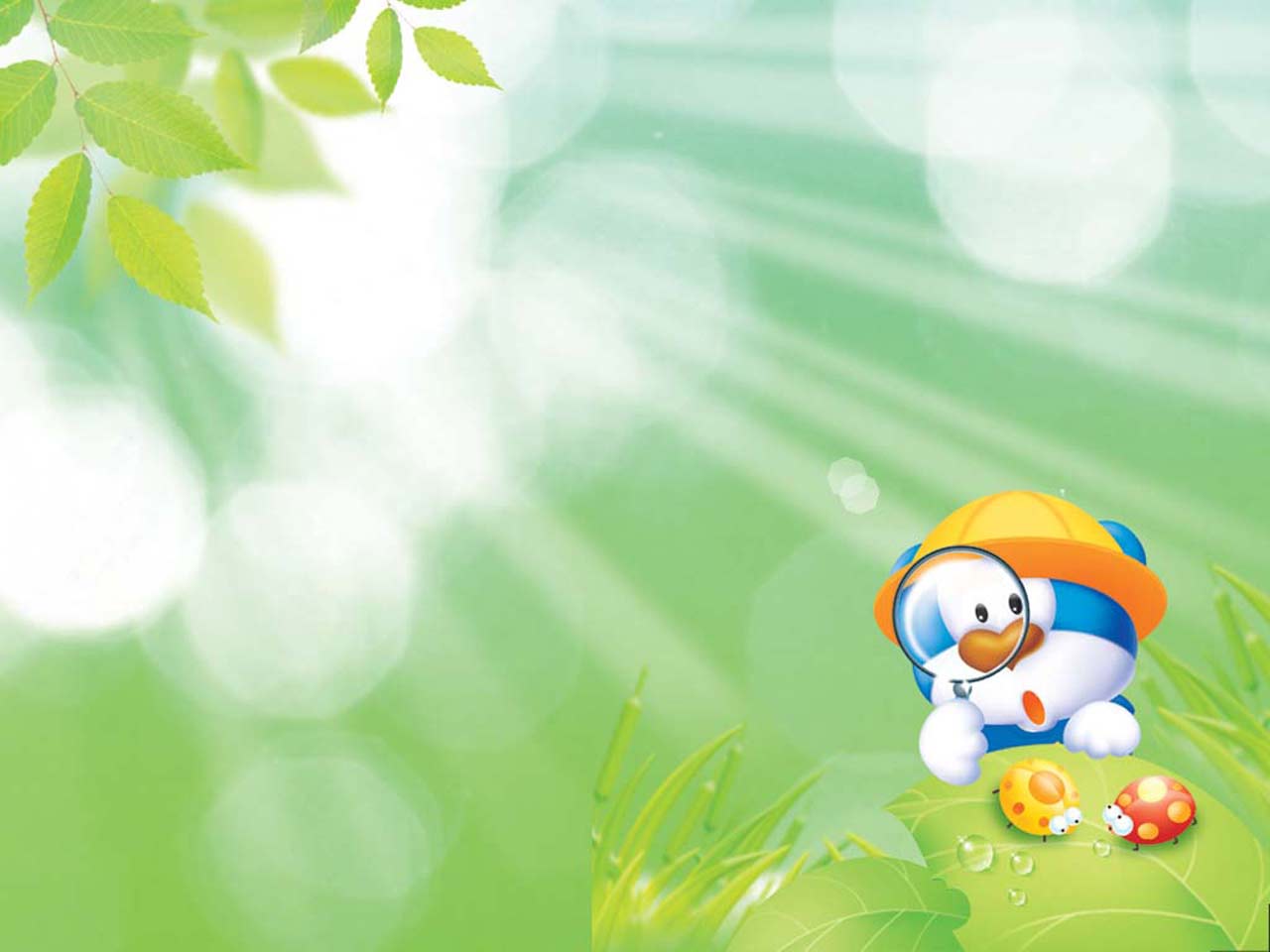 ОБРАЗОВАТЕЛЬНАЯ ОБЛАСТЬ «СОЦИАЛЬНО-КОММУНИКАТИВНОЕ РАЗВИТИЕ»:
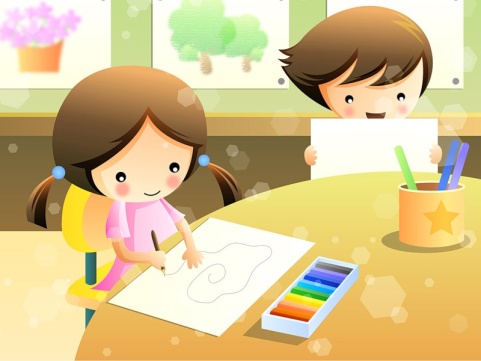 Основная цель:
позитивная социализация детей дошкольного возраста; приобщение детей к социокультурным нормам, традициям семьи, общества и государства; формирование основ безопасности.
Задачи социально-коммуникативного развития по ФГОС ДО:
Усвоение норм и ценностей, принятых в обществе, включая моральные и нравственные ценности
Развитие общения и взаимодействия ребёнка со взрослыми и сверстниками
Становление самостоятельности, целенаправленности и саморегуляции собственных действий
Развитие социального и эмоционального интеллекта, эмоциональной отзывчивости, сопереживания; формирование готовности к совместной деятельности со сверстниками
Формирование уважительного отношения и чувства принадлежности к своей семье и к сообществу детей и взрослых в организации
Формирование позитивных установок к различным видам труда и творчества
Формирование основ безопасного поведения в быту, в социуме, природе
Основные направления работы по социально-коммуникативному развитию детей в дошкольном учреждении:
Социализация, развитие общения, нравственное воспитание
Ребёнок в семье и сообществе, патриотическое воспитание
Самообслуживание, самостоятельность, трудовое воспитание
Формирование основ безопасности
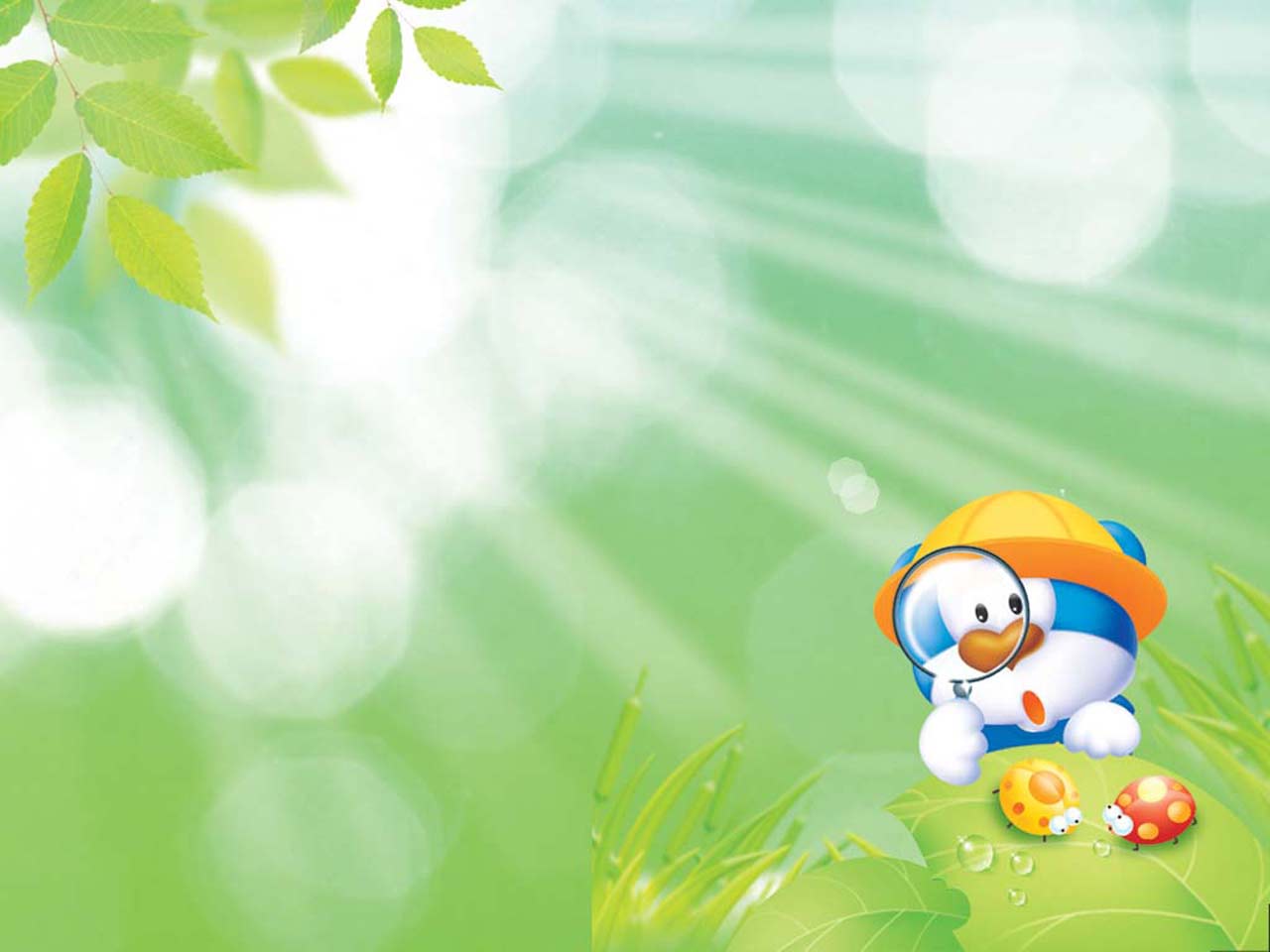 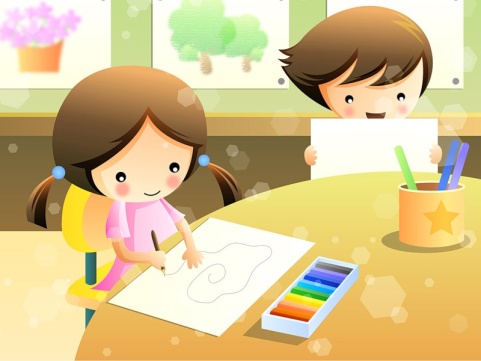 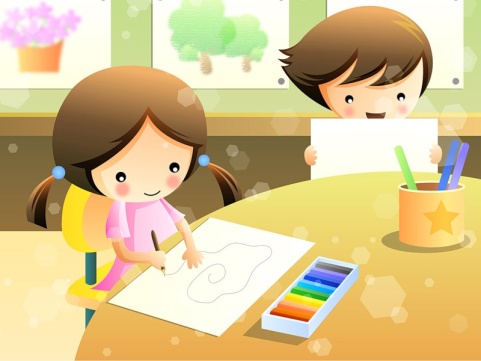 ОБРАЗОВАТЕЛЬНАЯ ОБЛАСТЬ «РЕЧЕВОЕ РАЗВИТИЕ»:
Основная цель: развитие свободного общения с взрослыми и детьми, овладение конструктивными способами и средствами взаимодействия с окружающими.
Задачи речевого развития по ФГОС ДО:
Владение речью как средством общения и культуры
Обогащение активного словаря
Развитие связной, грамматически правильной диалогической и монологической речи
Развитие речевого творчества
Развитие звуковой и интонационной культуры речи, фонематического слуха
Знакомство с книжной культурой, детской литературой, понимание на слух текстов различных жанров детской литературы
Формирование звуковой аналитико-синтетической активности как предпосылки обучения грамоте
Основные направления работы по развитию речи детей в дошкольном учреждении:
Развитие словаря (освоение значений слов и их уместное употребление в соответствии с контекстом высказывания, ситуацией, в которой происходит общение)
Воспитание звуковой культуры речи (развитие восприятия звуков родной речи и произношения)
Воспитание интереса и любви к чтению, развитие литературной речи
Развитие связной речи (диалогическая (разговорная) речь, монологическая речь (рассказывание))
Практическое овладение воспитанниками нормами речи (способствование развитию речи как средства общения)
Формирование грамматического строя речи (морфология (изменение слов по родам, числам, 
      падежам), синтаксис (освоение различных типов словосочетаний и предложений), словообразование)
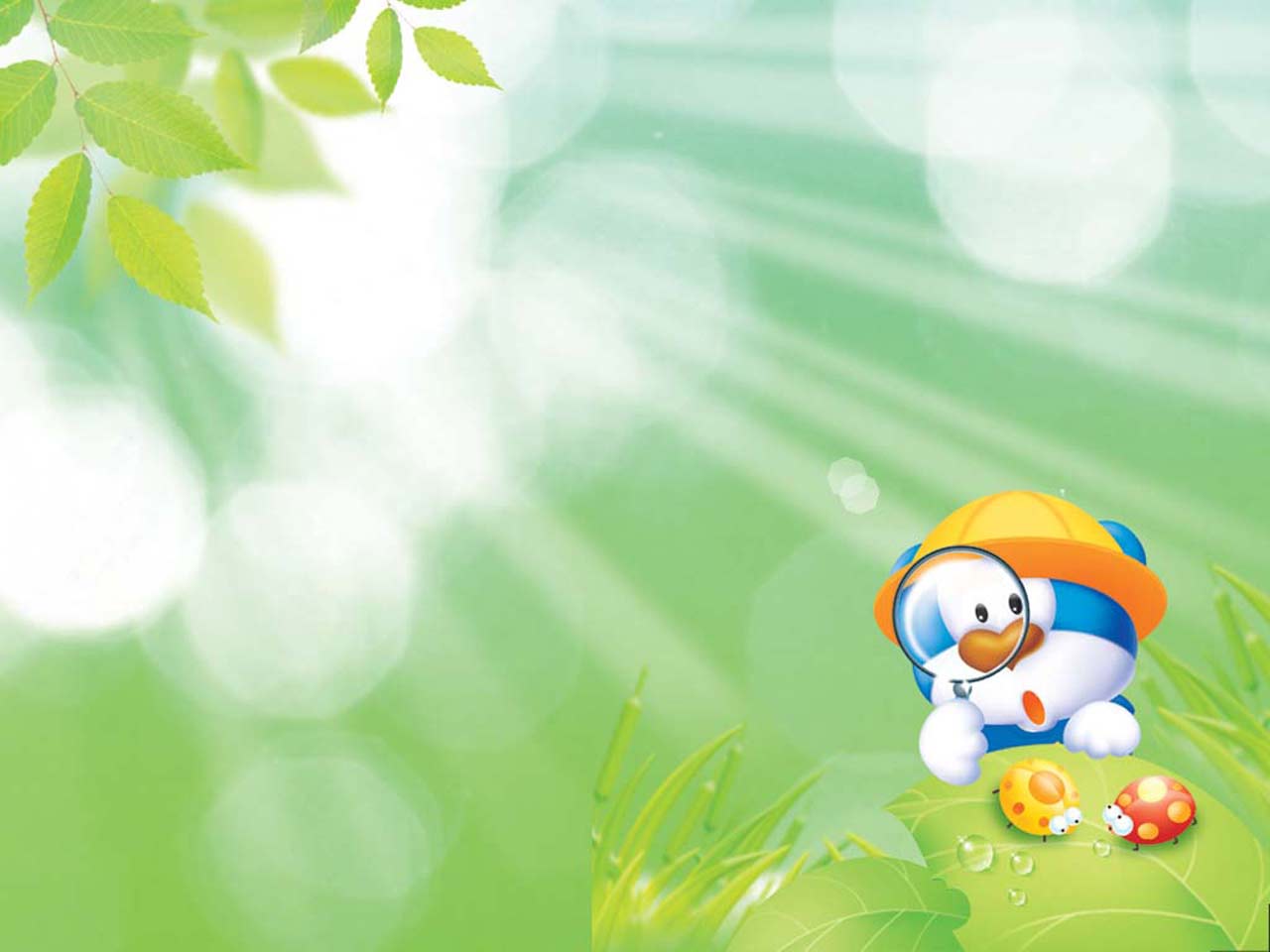 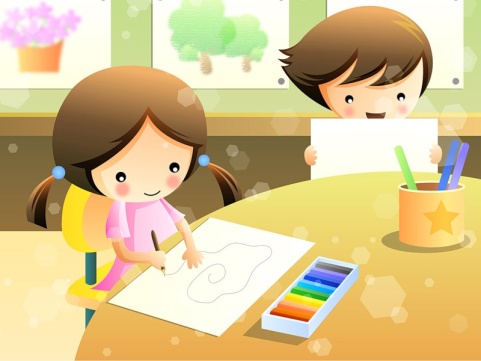 ОБРАЗОВАТЕЛЬНАЯ ОБЛАСТЬ «ПОЗНАВАТЕЛЬНОЕ РАЗВИТИЕ»:
Основная цель:
ознакомление с окружающим социальным миром, с природой и природными явлениями; формирование целостной картины мира; формирование элементарных математических представлений; развитие познавательно-исследовательской деятельности.
Задачи познавательного развития по ФГОС ДО:
Развитие интересов детей, любознательности и познавательной мотивации
Формирование познавательных действий, становление сознания
Развитие воображения и творческой активности
Формирование первичных представлений о себе, других людях
Формирование первичных представлений об объектах окружающего мира, о свойствах и отношениях объектов окружающего мира (форме, цвете, размере, материале, звучании, ритме, темпе, количестве, числе, части и целом, пространстве и времени, движении и покое, причинах и следствиях и др.)
Формирование первичных представлений о малой Родине и Отечестве, представлений о социокультурных ценностях нашего народа, об отечественных традициях и праздниках, о планете Земля как общем доме людей, о многообразии стран и народов мира
Формирование первичных представлений об особенностях природы
Основные направления работы по познавательному развитию детей в дошкольном учреждении:
Развитие познавательно-исследовательской деятельности
Приобщение к социокультурным ценностям
Формирование элементарных математических представлений
Ознакомление с миром природы
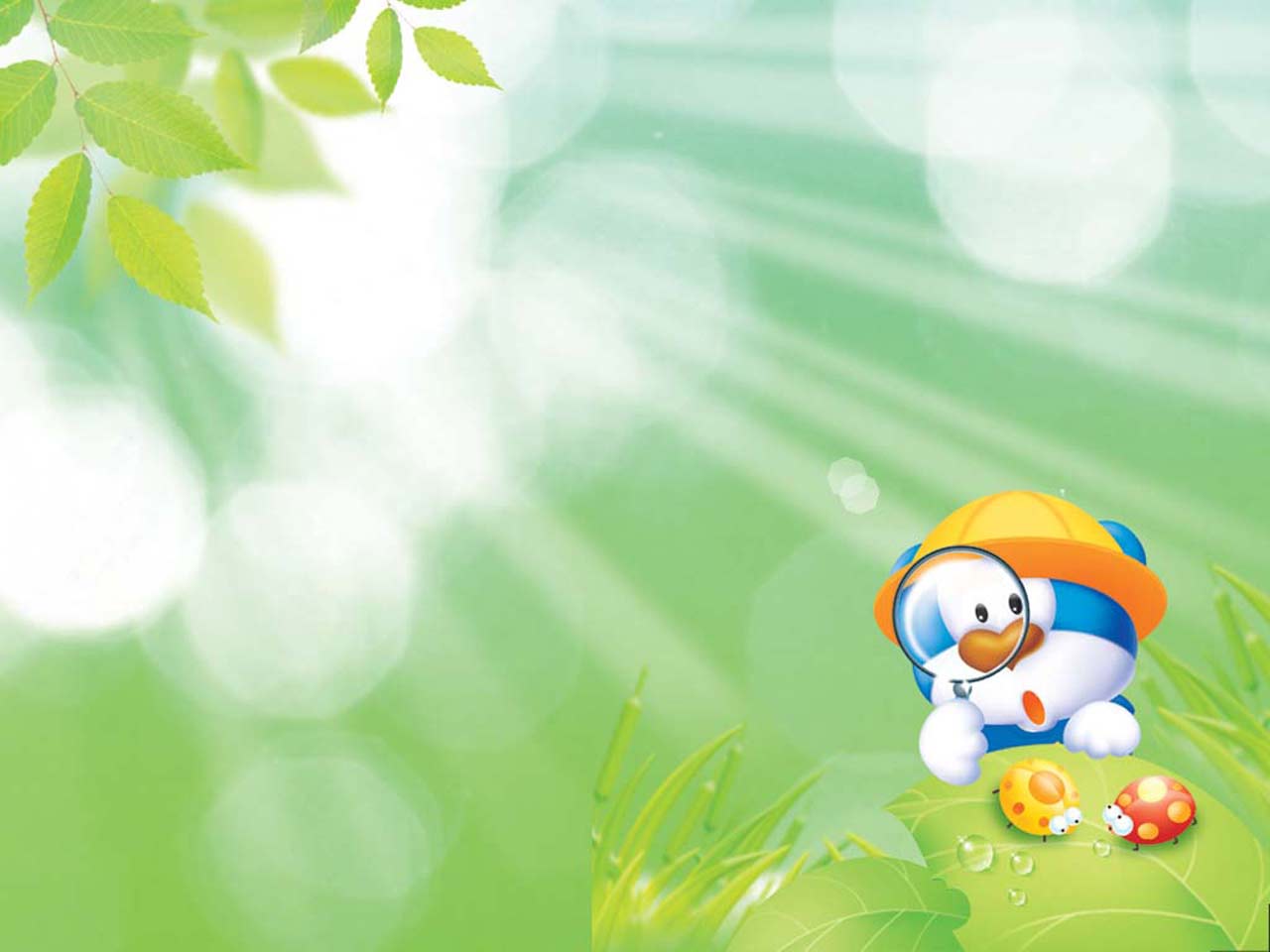 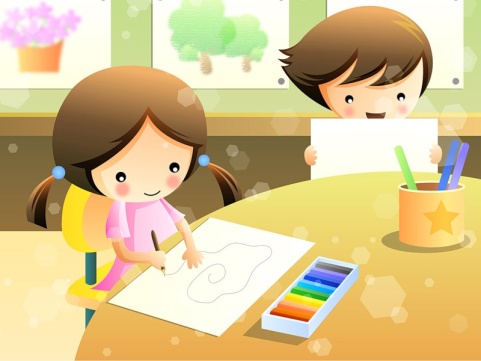 ОБРАЗОВАТЕЛЬНАЯ ОБЛАСТЬ «ХУДОЖЕСТВЕННО-ЭСТЕТИЧЕСКОЕ РАЗВИТИЕ»:
Основная цель:
формирование интереса к эстетической стороне окружающей действительности; развитие эстетических чувств детей; развитие детского художественного творчества, интереса к самостоятельной творческой деятельности.
Задачи художественно-эстетического развития по ФГОС ДО:
Развитие предпосылок ценностно-смыслового восприятия и понимания произведений искусства, мира природы
Становление эстетического отношения к окружающему миру
Формирование элементарных представлений о видах искусства
Восприятие музыки
 Восприятие художественной литературы, фольклора
Стимулирование сопереживания персонажам художественных произведений
Реализация самостоятельной творческой деятельности (изобразительной, конструктивно-модельной, музыкальной и др.)
Основные направления работы по художественно-эстетическому развитию 
детей в дошкольном учреждении:
Приобщение к искусству
Изобразительная деятельность
Конструктивно-модельная  деятельность
Музыкальная  деятельность
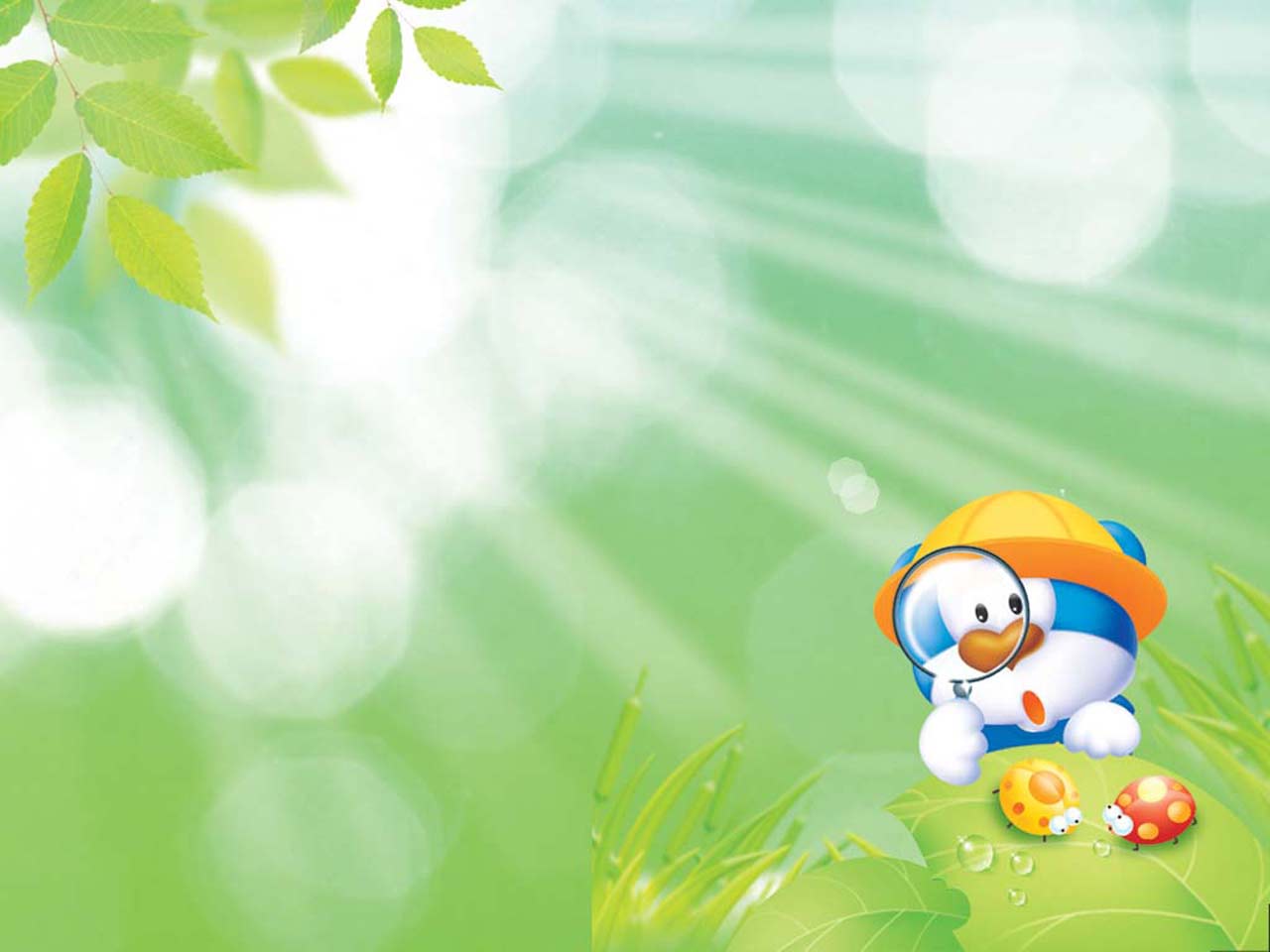 Структура образовательного процесса
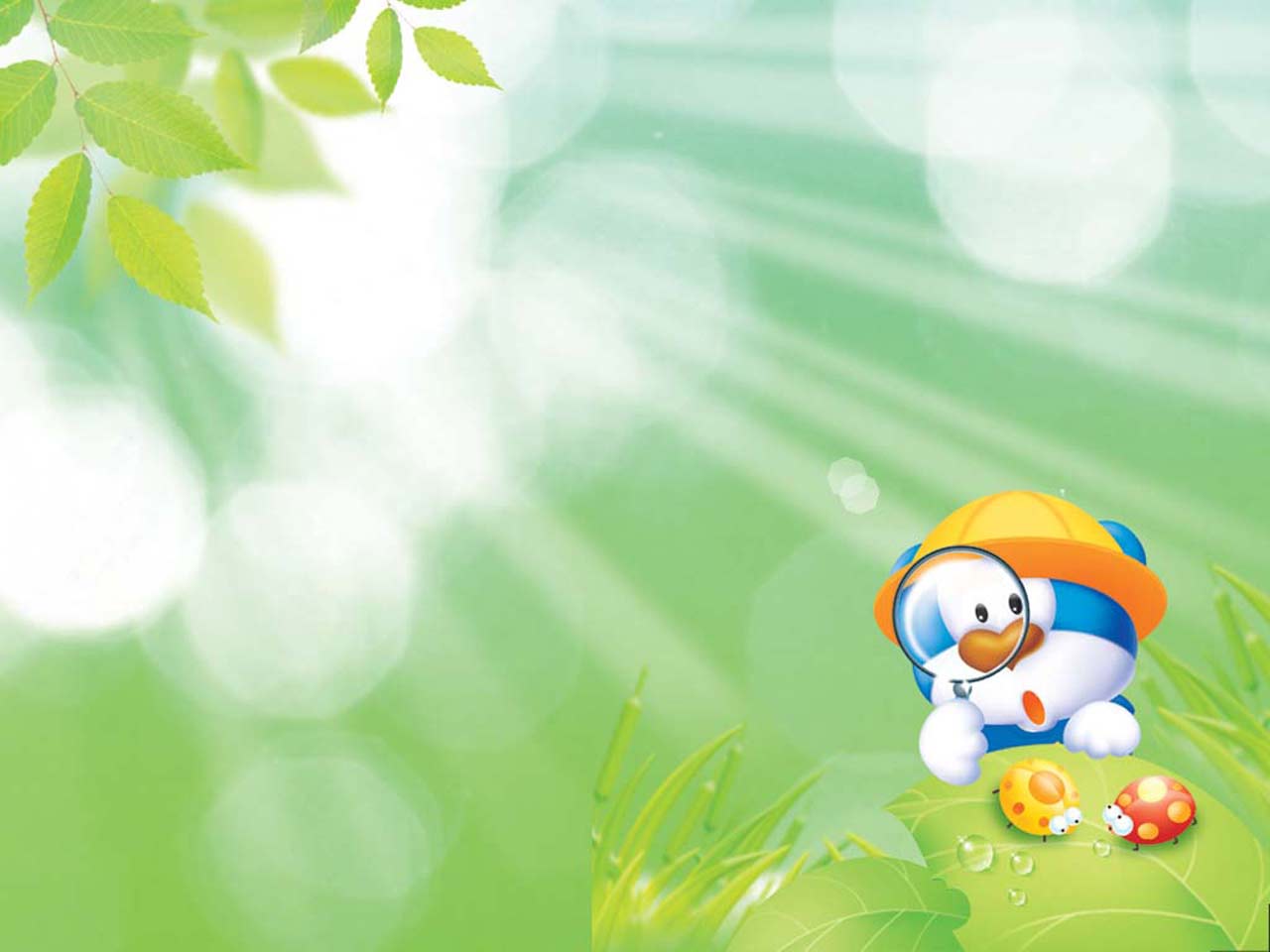 Совместнаядеятельность c семьей
Беседа.
Консультирование индивидуальное, групповое
Родительские собрания.
Анкетирование родителей.
Открытые занятия для родителей.
Индивидуальные занятия с ребенком совместно с родителями.
Участие родителей в праздниках детей.
Участие родителей в открытых интегрированных занятиях.